Online multimedijalni plakati u nastavi kao zamjena za hamer plakate
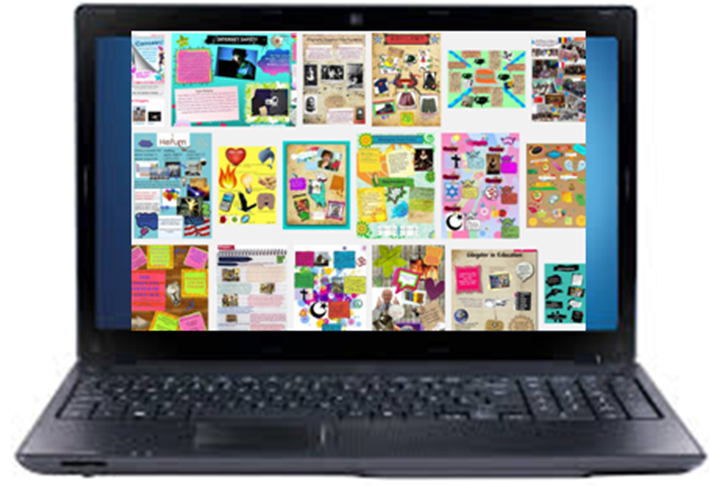 ZAŠTO ONLINE?
WEB ALATI ZA IZRADU
OCJENJIVAČKI KRITERIJUMI ZA PLAKATE
Dobro došli na seminar
Web adresa seminara učesnika OŠ “Boško Buha”
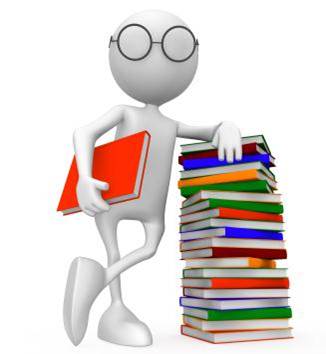 usavrsavanje.weebly.com
Posjetite vašu web stranicu i pošaljite pozdravnu poruku na online panou Linoit
LINK SE NALAZI NA SAJTU
Dobro došli na seminar
POZDRAVNE PORUKE NA ONLINE PANOU ZA BILJEŠKE-LINOIT
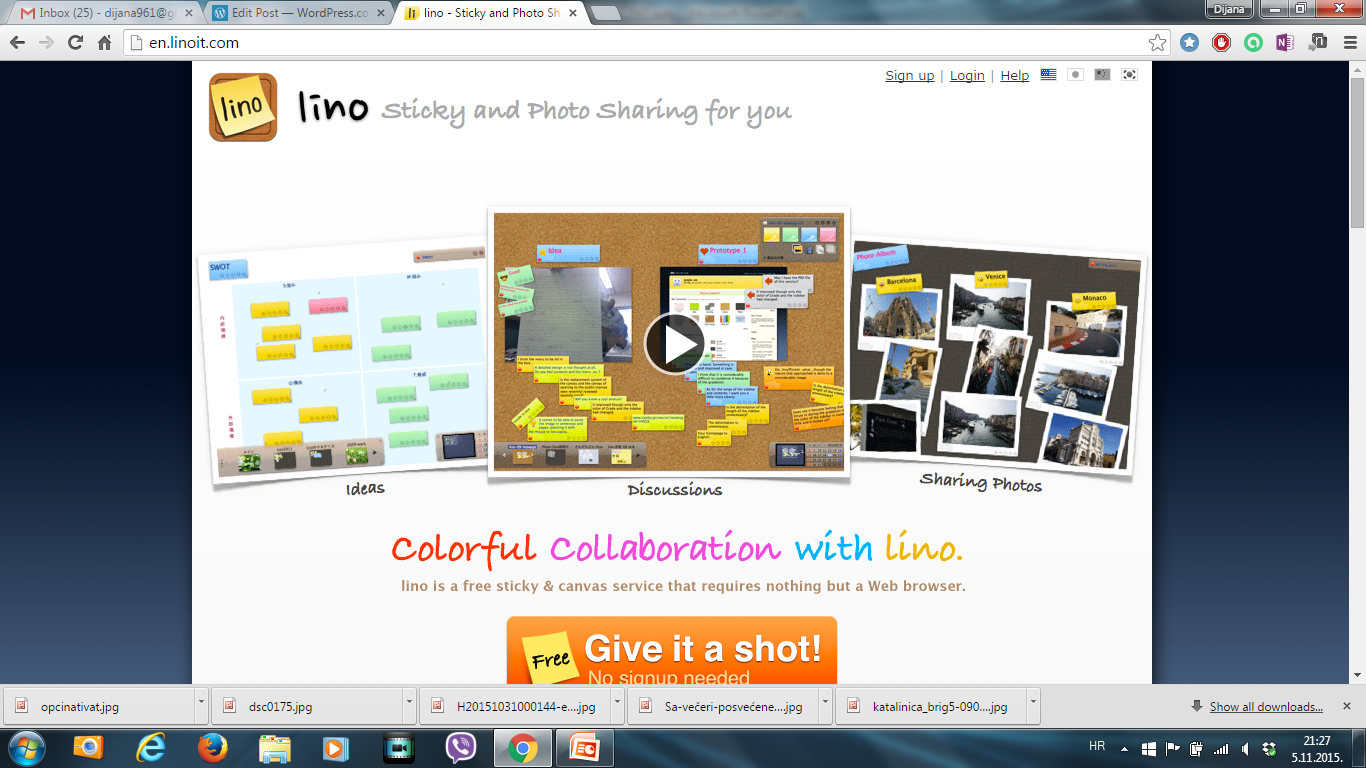 O PLAKATU UOPŠTENO
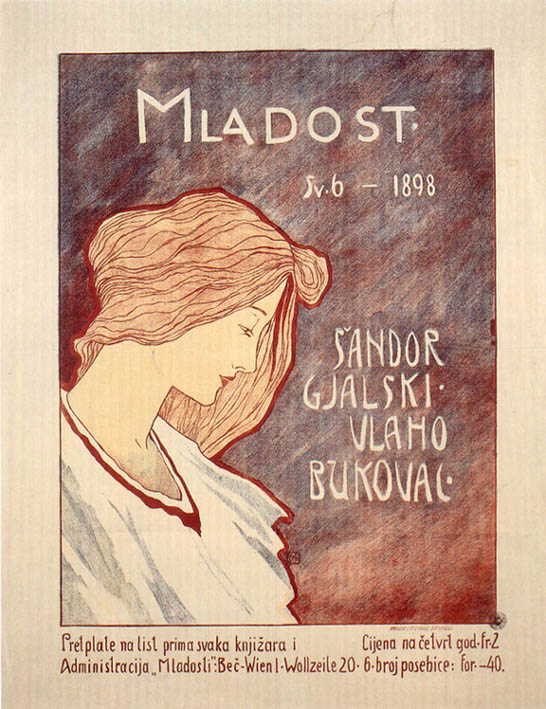 Plakat potiče od riječi "plak" što u prijevodu znači mrlja, krpica, a predstavlja pisanu, crtanu, grafički umnoženu obavijest istaknutu na javnim mjestima. 
Plakat, danas, možemo posmatrati kao dio svakodnevnice, kao umjetničko djelo a i kao didaktičko-metodičko sredstvo u nastavi koje se koristi u svrhe prezentovanja određenih sadržaja.
Osnovna namjena svakog plakata je prijenos informacija različitog karaktera, tako da poruka plakata mora biti jasna, razumljiva i lako čitljiva.
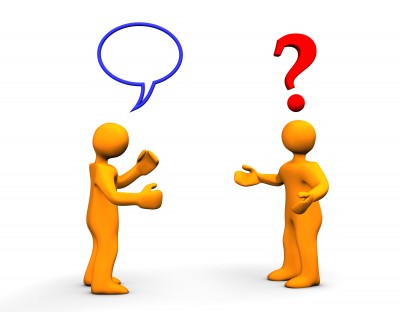 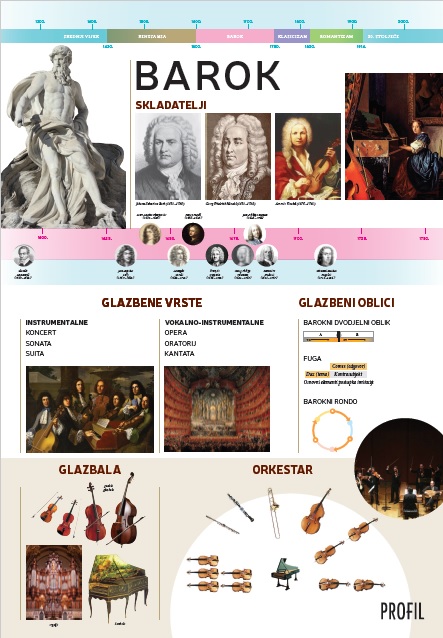 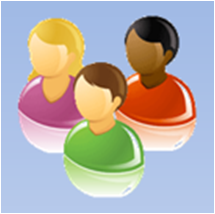 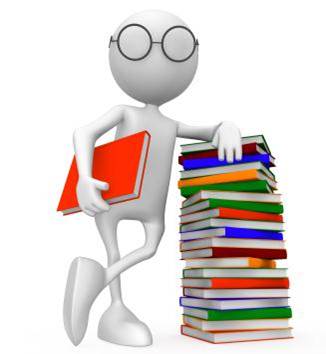 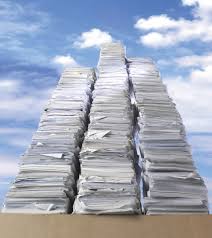 CILJ IZRADE PLAKATA U NASTAVI
Plakat u nastavnom procesu je noviji medijum prezentacije sadržaja i predstavlja alat vizuelne komunikacije za predstavljanje rada učenika ili nastavnika
ZAŠTO PLAKAT U NASTAVI?
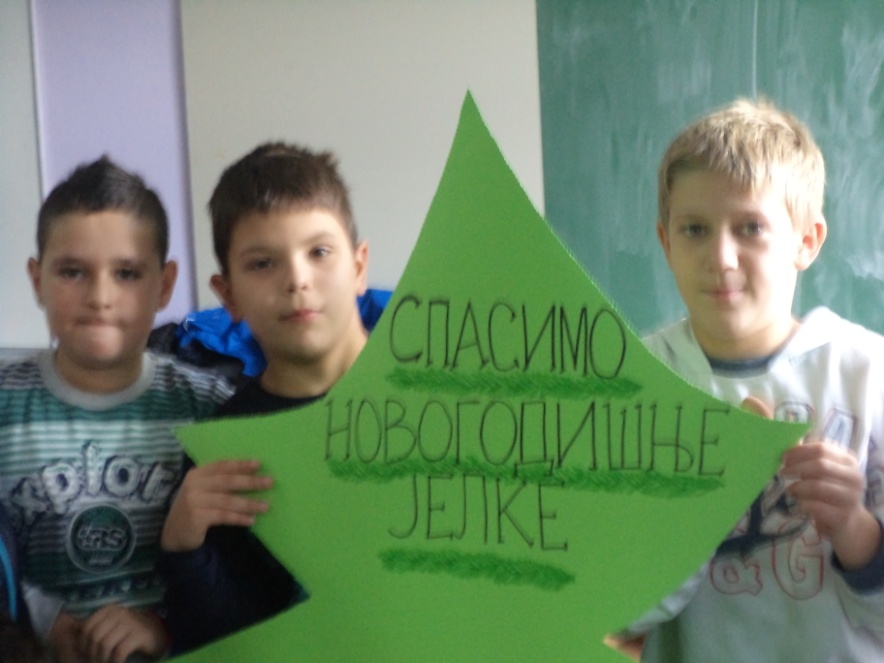 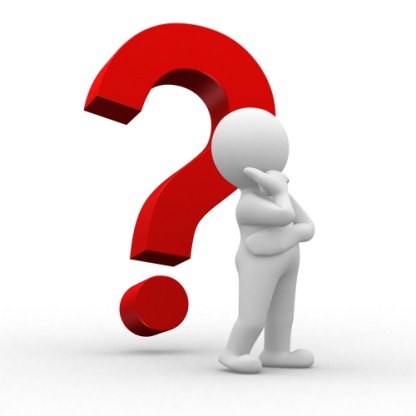 Obrazovni plakati su informativnog karaktera i omogućavaju članovima tima koji rade na izradi plakata:

razmjenu ideja unutar grupe
prezentovanje ideja na njihov način
učestvovanje u radu u skladu sa pojedinačnim sposobnostima i afinitetima
saradničko učenje i izražavanje kreativnosti.
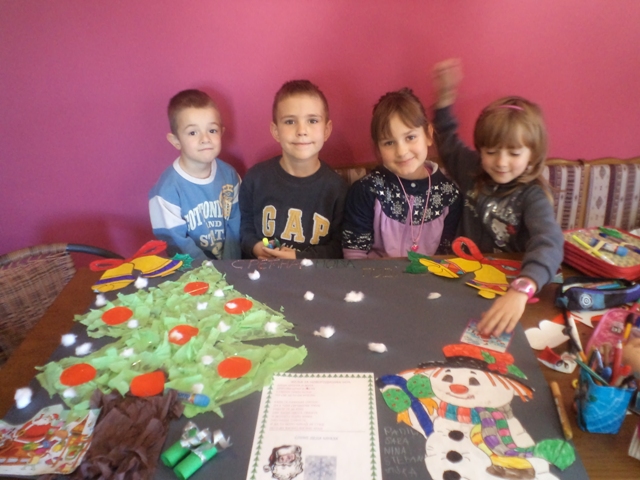 Tokom rada na izradi plakata učenici:

razvijaju i sposobnost selekcije informacija i izdvajanje suštinskih djelova
izvode zaključke, učeći se izlaganju svojih ideja i prenošenju znanja
samostalnim istraživanjima razvijaju motivaciju za kreativno iskazivanje i otkrivanje raznih načina prezentovanja nastavnih sadržaja
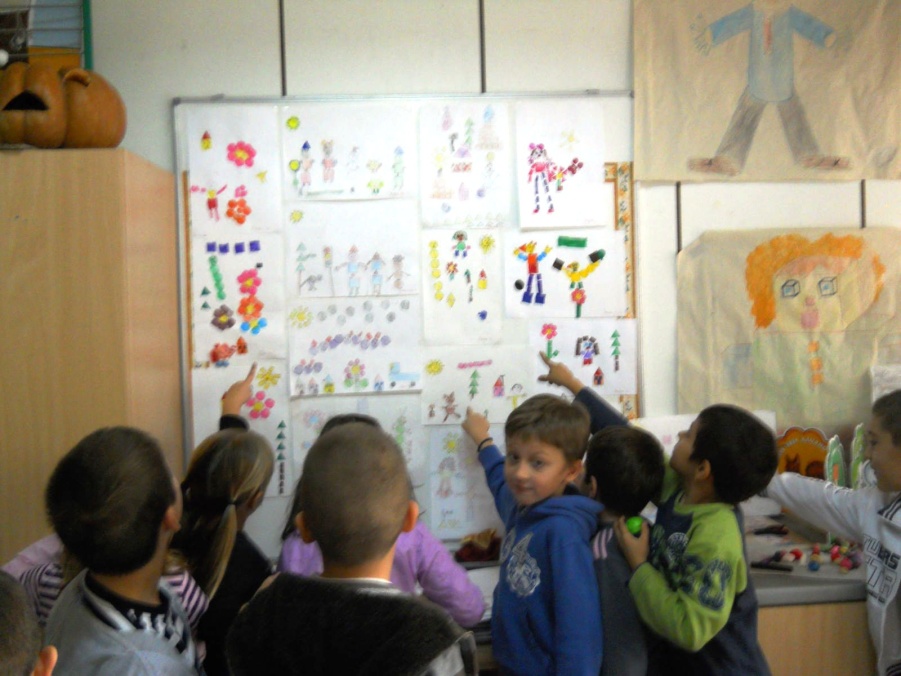 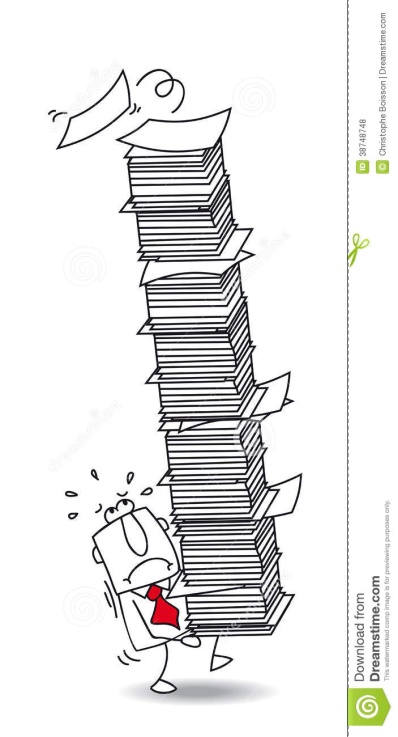 NAPOMENA:
Idejna, grafička i vizuelna rješenja izrade plakata ne smiju biti glavni cilj, već sredstvo za prenošenje ideja i određenih sadržaja, odnosno jasna poruka.
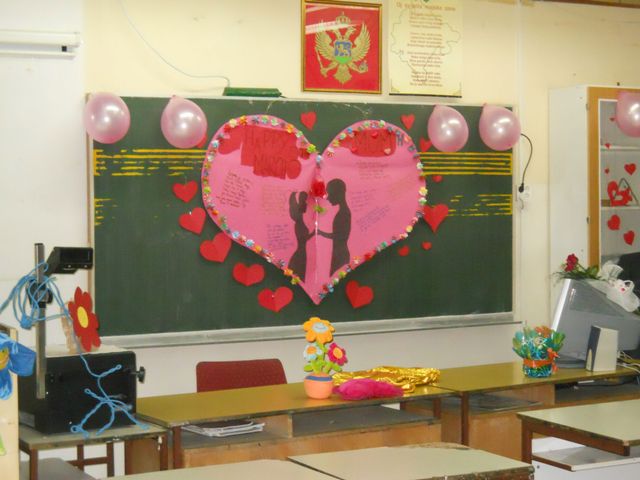 Uopšteni ciljevi koji se realizuju putem izrade plakata u nastavi se uglavnom mogu svesti na:
izrada plakata u cilju sinteze određene nastavne teme
plakat kao izraz kreativnosti u prikazu pojedinih tema
plakat kao dio istraživačkog rada ili projekta
plakat kao najava aktuelnih događaja
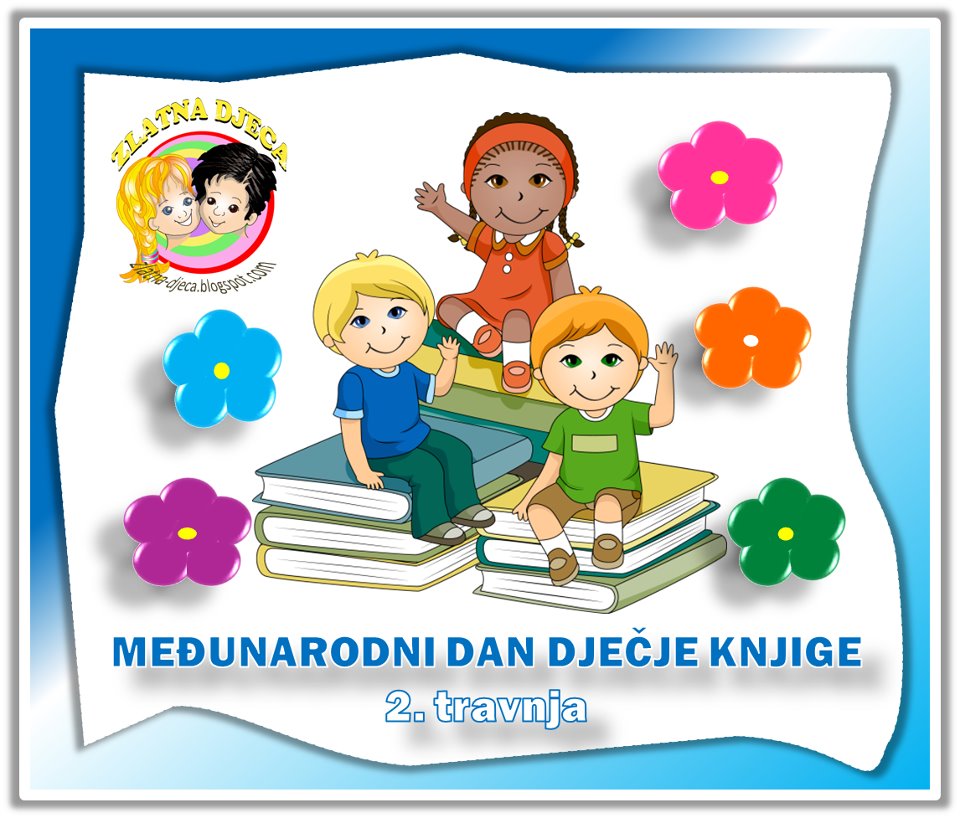 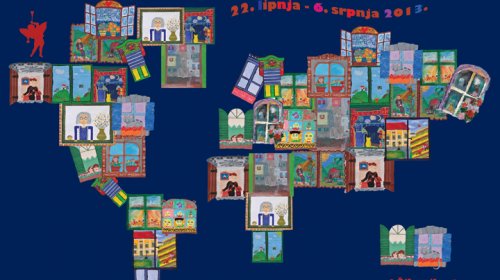 PRIPREMA IZRADE PLAKATA
Priprema za izradu plakata se sastoji u slijedećim koracima:

Određivanje autora ili grupe autora za rad na izradi plakata
Prikupljanje i sortiranje materijala na zadanu temu
Odabir suštinskih, ključnih elemenata za sadržaj plakata
Određivanje skice izgleda plakata-strukture
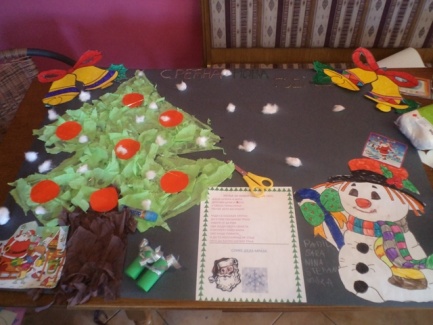 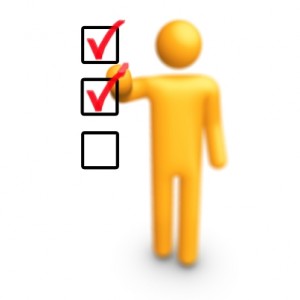 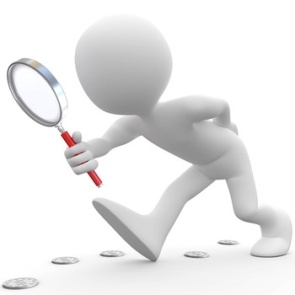 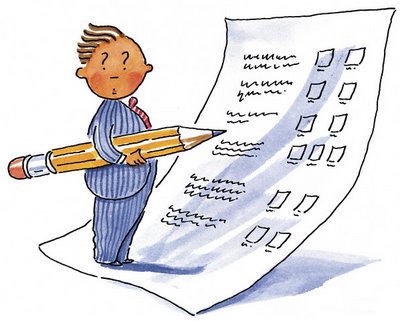 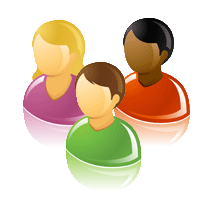 OPŠTA PRAVILA ZA IZRADU PLAKATA
STRUKTURA-OSNOVNI ELEMENTI PLAKATA
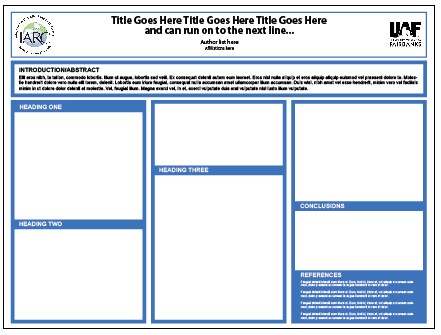 STRUKTURA-OSNOVNI ELEMENTI PLAKATA
Za poredak sadržaja se uglavnom koriste 2 osnovna rasporeda na plakatu:

 vodoravni (čitanje po redovima)

 vertikalni (čitanje po kolonama).
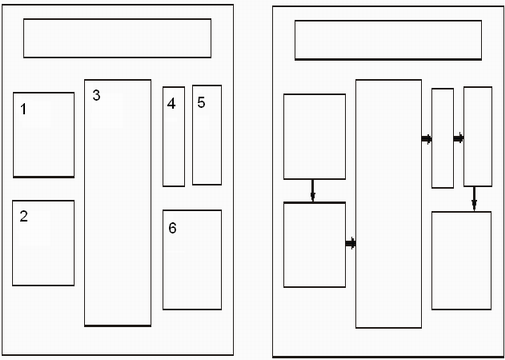 STRUKTURA-OSNOVNI ELEMENTI PLAKATA
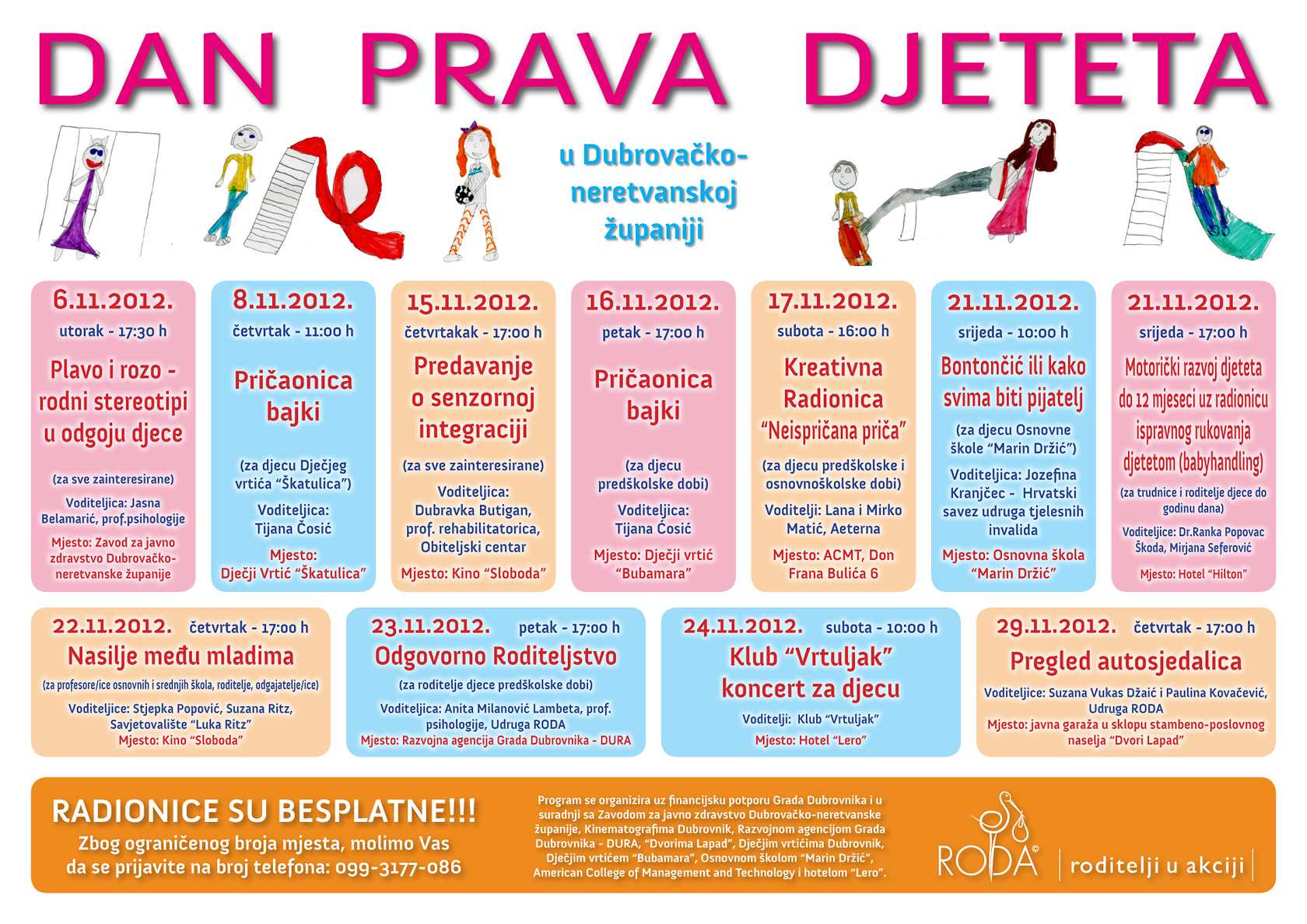 Elementi osnovne strukture:
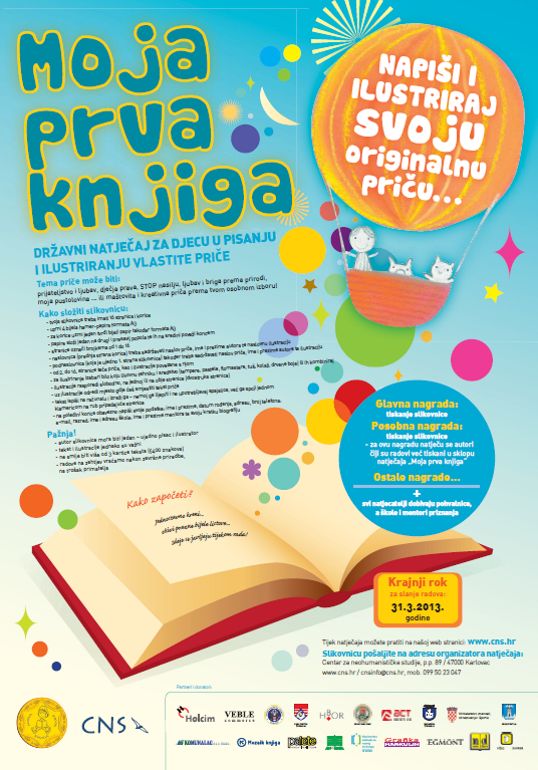 NASLOV-Svaki plakat mora sadržati istaknuti naslov koji uglavnom zauzima središnji položaj i sadrži jasni prikaz teme.
UVOD-Uvodni dio treba biti sažet i kratak i dati osnovnu informaciju o sadržaju koji slijedi, odnosno naglasiti pitanja i ciljeve, načine rada i sl.
OPIS I RAZRADA-Ispričajte priču slikovito i sažeto, ističući suštinu navodeći primjere i pazeći na kontekst.
Elementi osnovne strukture:
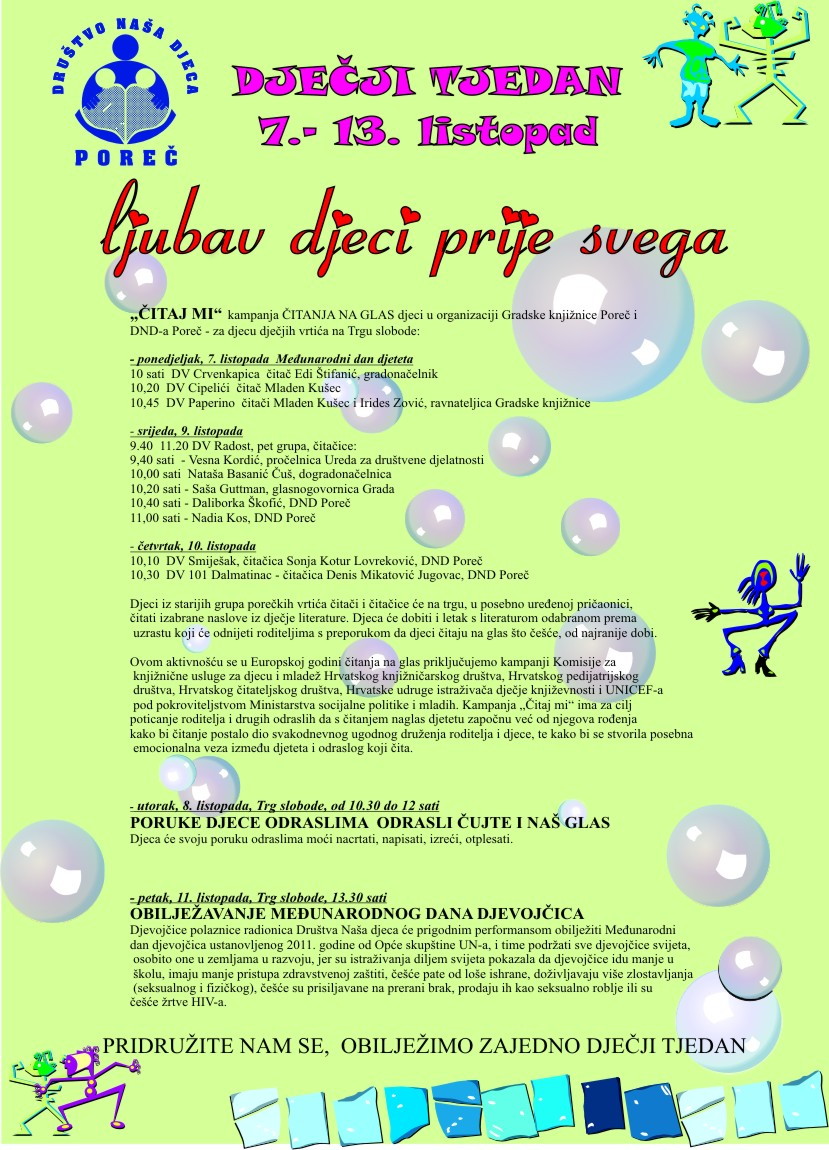 ZAKLJUČAK -U ovom dijelu kratko iznijeti cilj istraživanja ili rada na određenoj temi, zanimljiv zaključak i zaokružiti cjelinu izdvajanjem cjelokupnih rezultata
PODACI O IZVORIMA - Ovi podaci se ispisuju u donjem lijevom dijelu plakata koristeći manji font
PODACI O AUTORIMA - Ispisuju se u donjem desnom dijelu plakata koristeći manji font
BITNE OSOBINE PLAKATA
ČITLJIVOST
naslov plakata mora biti čitljiv s udaljenosti od najmanje 2 metra
podnaslov i tekst moraju biti čitljivi s udaljenosti od najmanje 1,5 metar
treba izbjegavati različite tipove slova, podvlačenje slova i sjenčenje
PREGLEDNOST - logični slijed sadržajaPri izradi plakata treba temu obraditi u logičnom slijedu: uvod, opis, razrada i zaključak. Sam plakat treba navesti čitaoca na redoslijed čitanja i najbitnije stavke teme, a organizacija prostora na jednostavno pamćenje sadržaja plakata.
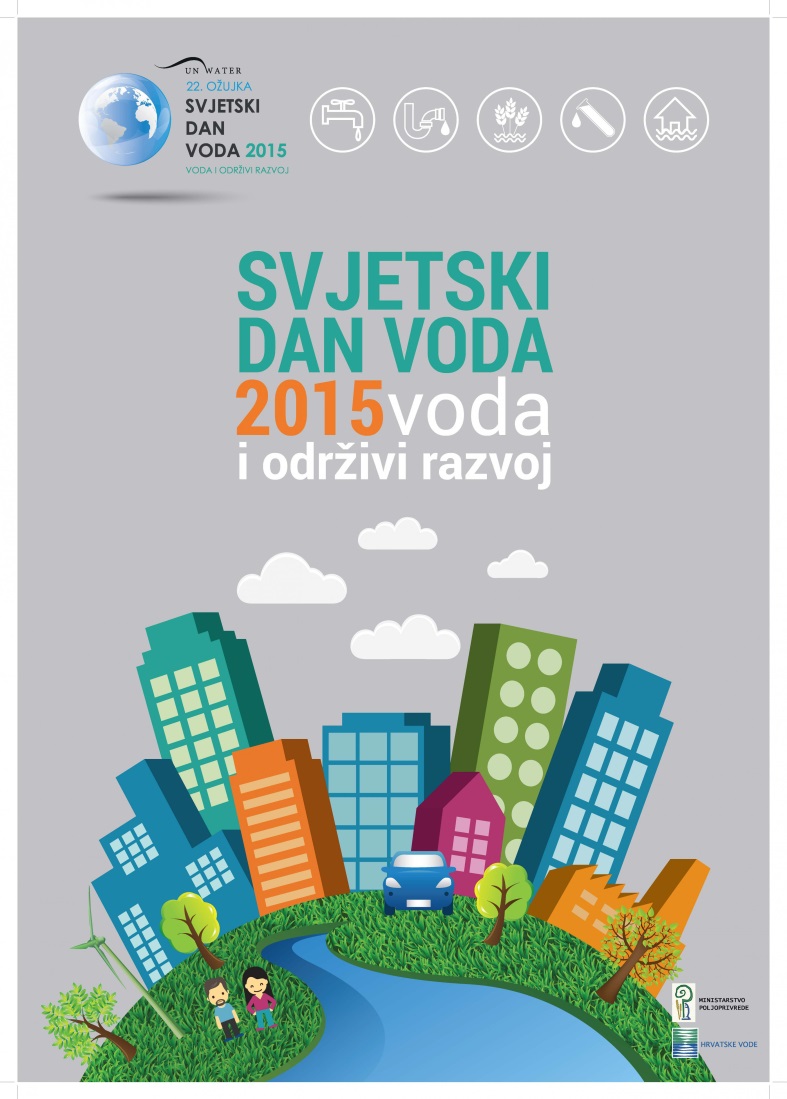 BITNE OSOBINE PLAKATA
KOMPOZICIJADobro izrađen plakat zahtijeva pravilan raspored elemenata plakata koji se zasniva na vizuelnom efektu, jasnoći, preglednosti, logičnom slijedu i isticanju suštinskih elemenata.
PORUKA PLAKATAPoruka plakata mora biti jasno izražena tekstom, slikom, grafikonima i sličnim dodacima usklađenim sa temom.
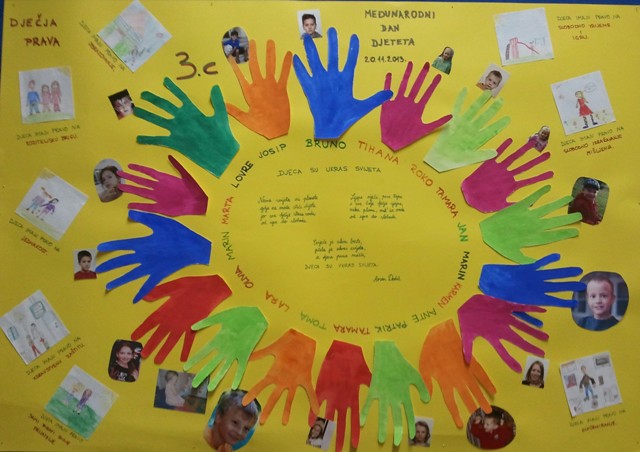 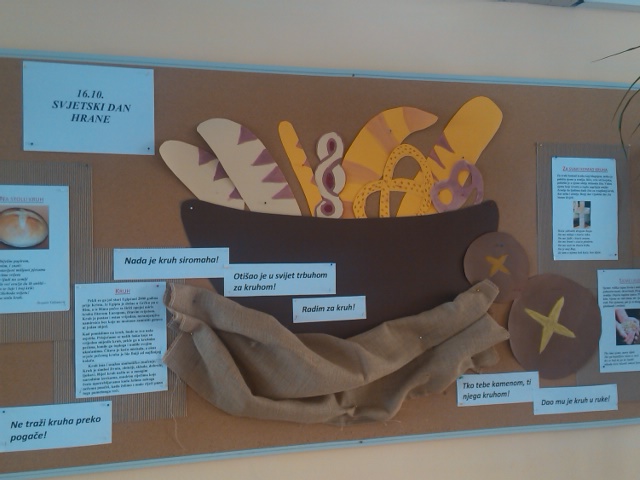 ESTETSKI ELEMENTI PLAKATA
BOJAPrilikom odabira pozadinske boje, boje teksta i sotalih elemenata treba voditi računa o utiscima plakata koji će ostaviti na čitaoce. Preporučuje se napraviti kontrast boje podloge i boje teksta u cilju čitljivosti i bolje uočljivosti. Samim kontrastom postiže se i bolje pamćenje sadržaja. Boje se mogu odabrati i zavisno od teme plakata.MEĐUPROSTORMeđuprostor plakata bi trebao biti umjereno ispunjen bojom ili tekstom i usklađen sa cjelokupnim izgledom plakata
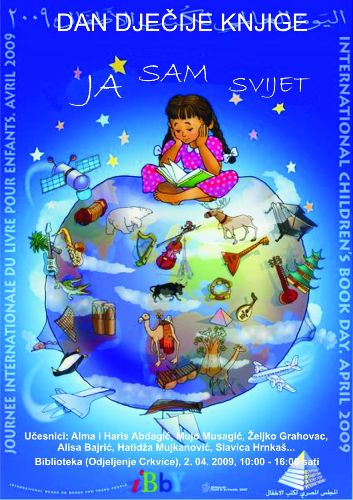 ESTETSKI ELEMENTI PLAKATA
OKVIROkvir plakata može biti jednostavan ili sa nekim zanimljivim elementima, ali takođe treba voditi računa o njegovoj funkcionalnosti.Najbolje je uokviriti plakat jednostavnim linijama koje ne skreću pažnju čitaocima. STILStil plakata dozvoljava ispoljavanje kreativnosti i originalnosti autora, kao i raznih zanimljivih rješenja.
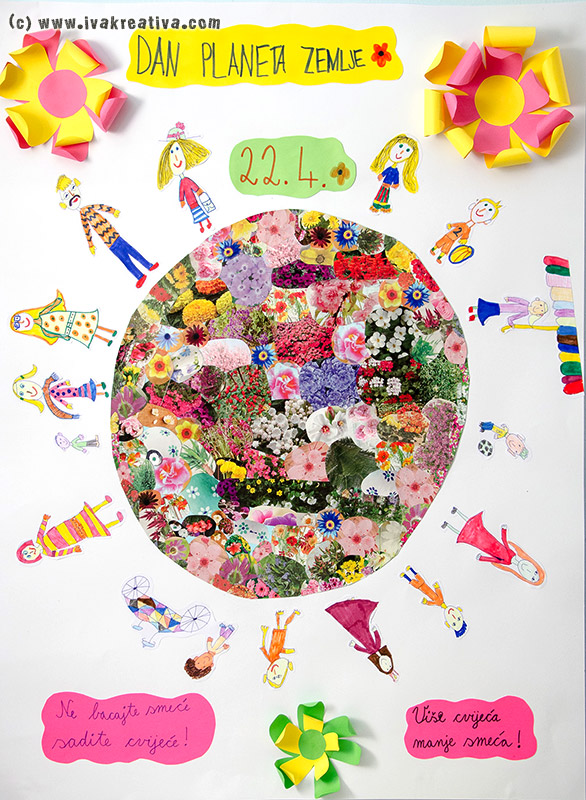 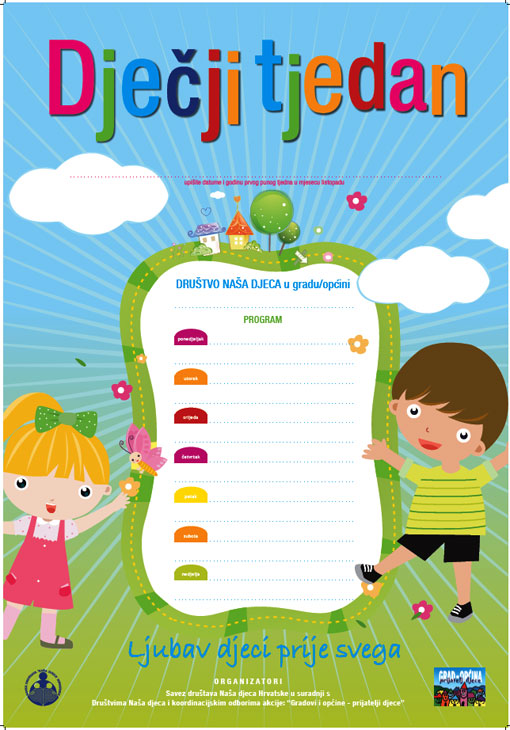 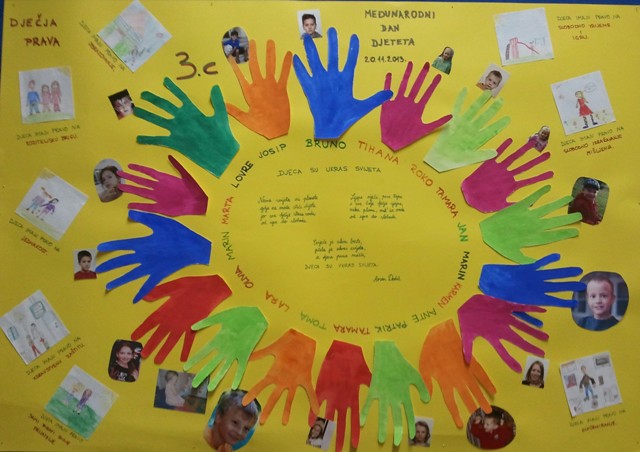 SADRŽAJI PLAKATA
TEKSTUALNI SADRŽAJI PLAKATA

Naslov plakata treba biti čitljiv s razdaljine od najmanje dva metra, a preporuka za veličinu slova je 80 tačaka

Podnaslov treba biti čitljiv s razdaljine od najmanje 1,5 metar, a preporuka za veličinu slova je 34-38

Tekst treba biti čitljiv s najmanje 1,5 metar, a preporuka za veličinu slova je 18-24 tačaka

Plakat ne smije sadržati cijeli referat
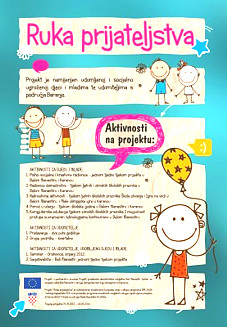 SADRŽAJI PLAKATA
TEKSTUALNI SADRŽAJI PLAKATA
Blokovi teksta ne bi trebali sadržavati više od 12 do 15 redova
Sveukupni tekst treba imati oko 500 riječi
Pojedini dijelovi teksta mogu se naglasiti uokvirivanjem ili jačom bojom
Kratki navodi su pregledniji i jasniji od cjelovitih rečenica
Važni podaci mogu se istaknuti podebljanim ili većim slovima
Najbolje se čitaju tamna slova na bijeloj podlozi
Treba izbjegavati : različite fontove slovnih znakova i podvlačenje ili sjenčenje jer to odvlači pažnju od sadržaja
Izbjegavati kolorističke kontraste ili tekst na fluorescentnom papiru zbog otežanog čitanja
Koristiti kratke direktne rečenice
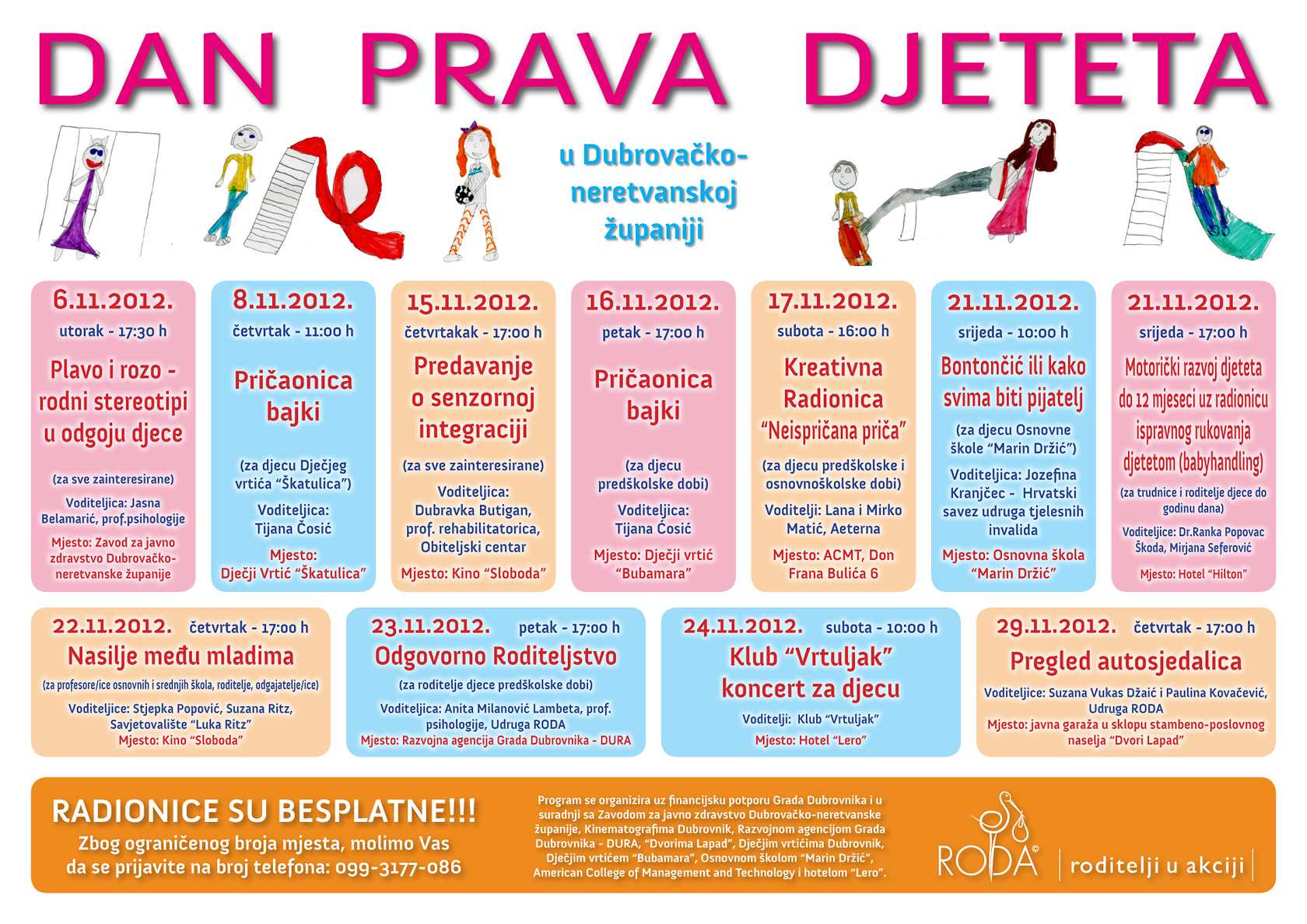 ILUSTRACIJEIlustraciju postera predstavljaju: fotografije, crteži, grafički prikazi i grafički simboli, koji povezuju pojedine elemente i doprinose preglednosti i čitljivosti. Pri insertovanju ilustracija treba voditi računa o veličini fotografija i odnosu boje podloge i grafičkih prikaza. Takođe se mora voditi računa o rasporedu ilistracija i praznog prostora na plakatu, jer učinak plakata se neće postići ispunjavanjem svakog praznog mjesta nekim sadržajem. Uz svaku ilustraciju bi trebalo staviti i kratki naziv, odnosno opis.
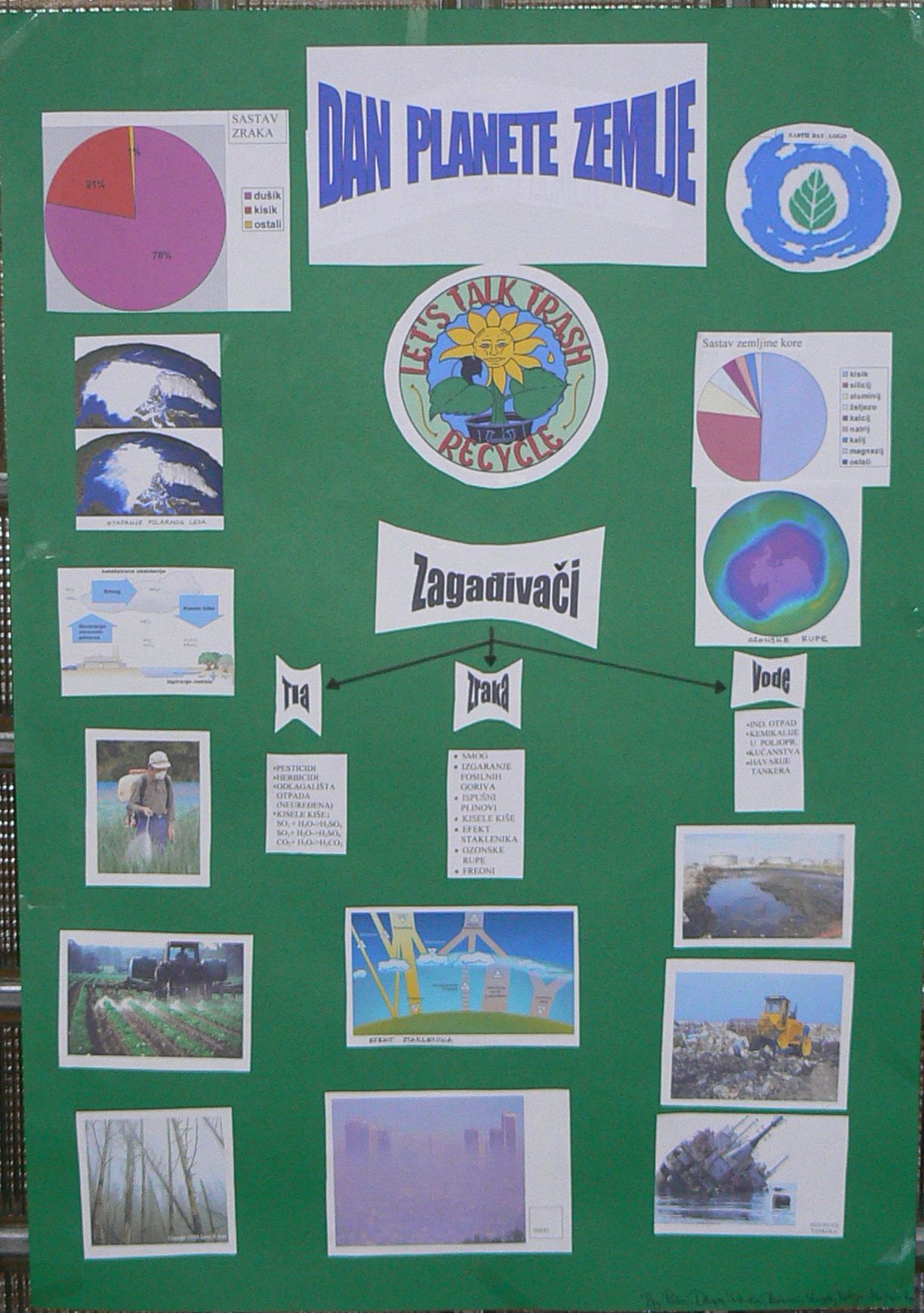 MJESTO I ULOGA PLAKATA U NASTAVI
Plakat kao didaktičko-metodičko sredstvo može se koristiti u nastavi i vannastavnim aktivnostima.
OBRAZOVNA ULOGA PLAKATA U NASTAVI
Obrazovna uloga plakata u nastavi postiže se uglavnom kroz sadržajnu strukturu u nekoliko slučajeva i to:
sadržaji plakata su vezani za planirane ili trenutne nastavne sadržaje 
sadržaji plakata predstavljaju trenutne aktelne događaje vezane za predmetni program
sadržaji plakata su vezani za sistematizaciju nastavnih sadržaja
U nastavi najfunkcionalnija je izrada panoa u okviru redovne nastave, mada se može organizovati i na nivou dopunske i dodatne nastave.
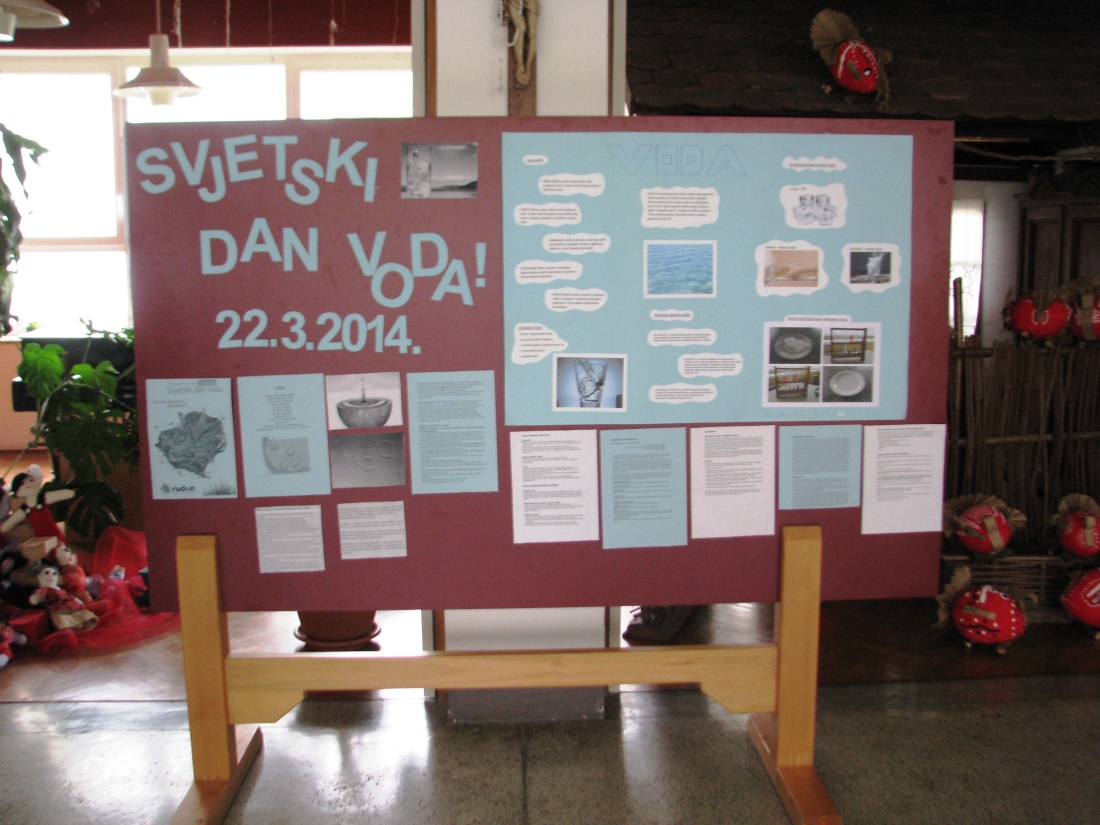 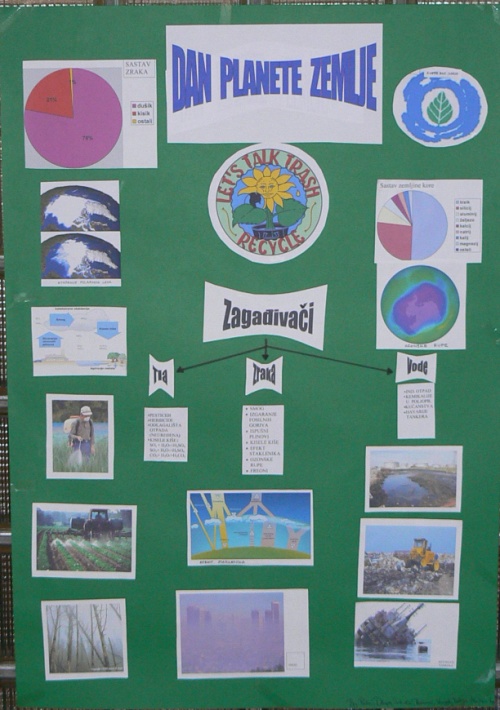 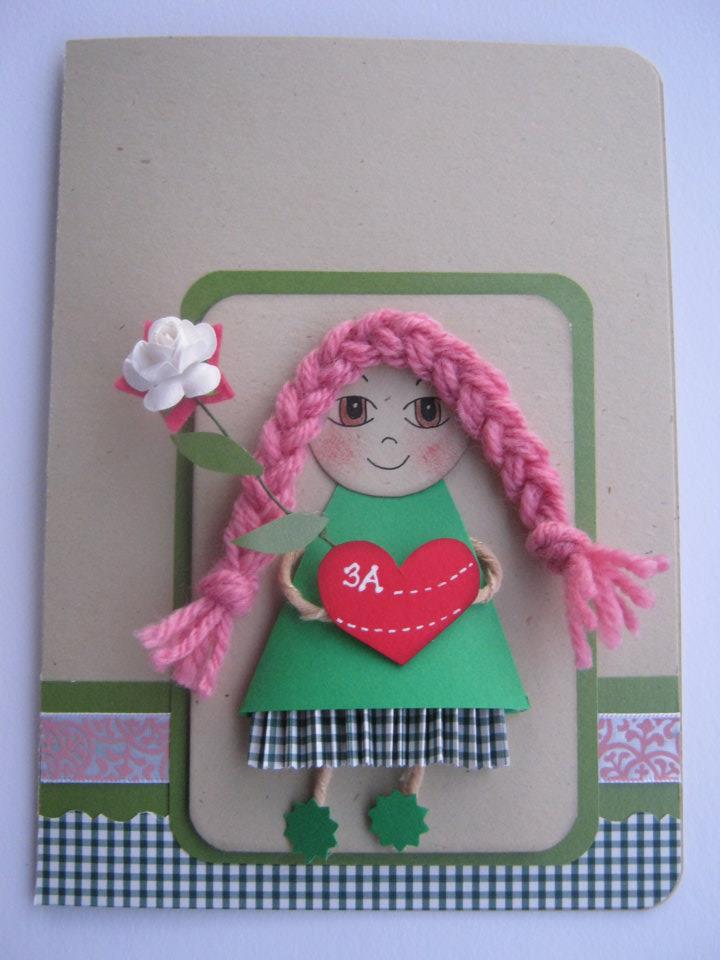 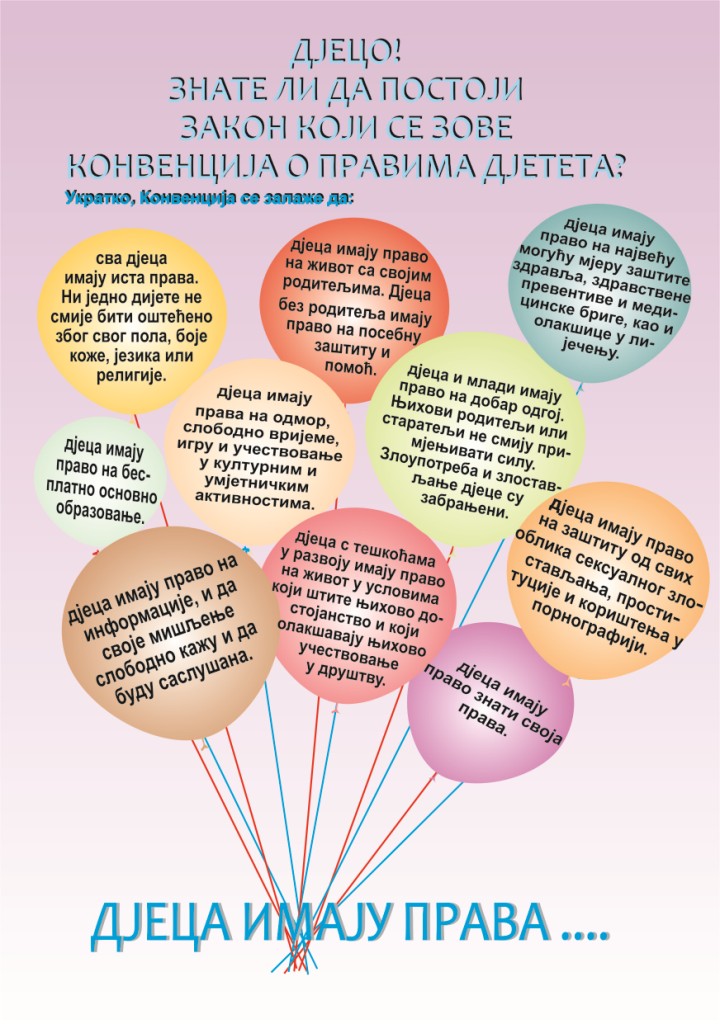 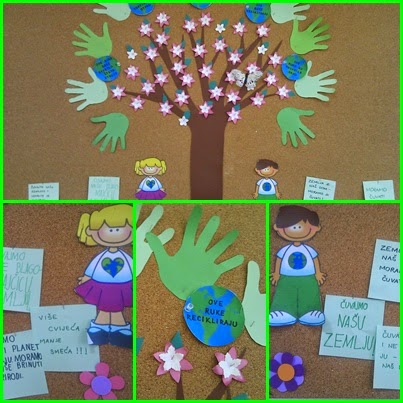 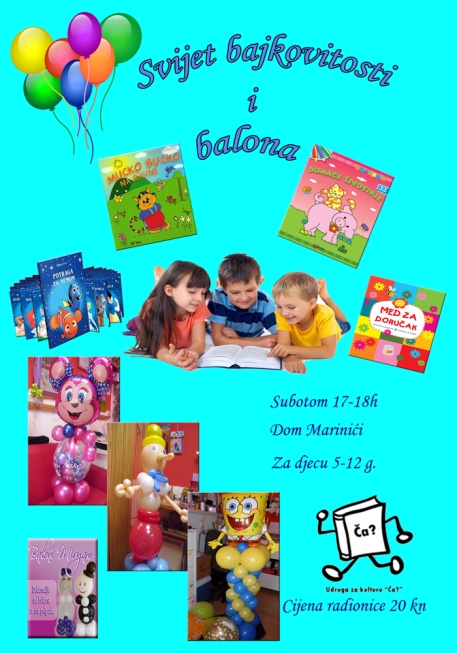 Zašto je poželjno koristiti plakate, odnosno panoe u nastavi?
Neke od prednosti prezentovanja nastavnih sadržaja putem plakata su:
savladavanje vještine izdvajanja suštinskih elemenata određene teme
podsticanje kreativnosti i aktivnog učenja
objedinjavanje svih bitnih činjenica na jednom mjestu
mogućnost velikog broja izlaganja
efektnost u vizuelnom dočaravanju određenih pojmova
jednostavnost u prilagođavanju raznim uslovima rada
izazov interesovanja i koncentracije kod slušalaca
pokretanje diskusije nakon izlaganja 
mogućnost dodjele dodatnog, pratećeg materijala uz izlaganje
omogućen je timski rad
KRITERIJUMI ZA VREDNOVANJE UČENIČKIH PLAKATA 

Za izradu plakata ne postoje univerzalna pravila, ali nekih određenih preporuka bi se tebalo pridržavati. Svaki plakat treba imati jasnu poruku, a predstavljeni sadržaj zaokruženu cjelinu. 
Dobar plakat priča dobru, razumljivu priču na jednostavan način izazivajući radoznalost kod posmatrača, zadržavajući pažnju i i navodeći ih na postavljanje pitanja i traženje dodatnih informacija. Dobar plakat sadrži hijerarhijsku strukturu kojom naglašava glavne ideje i ostavlja utisak jasne poruke.
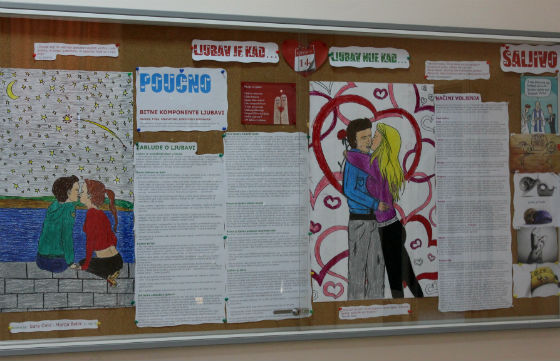 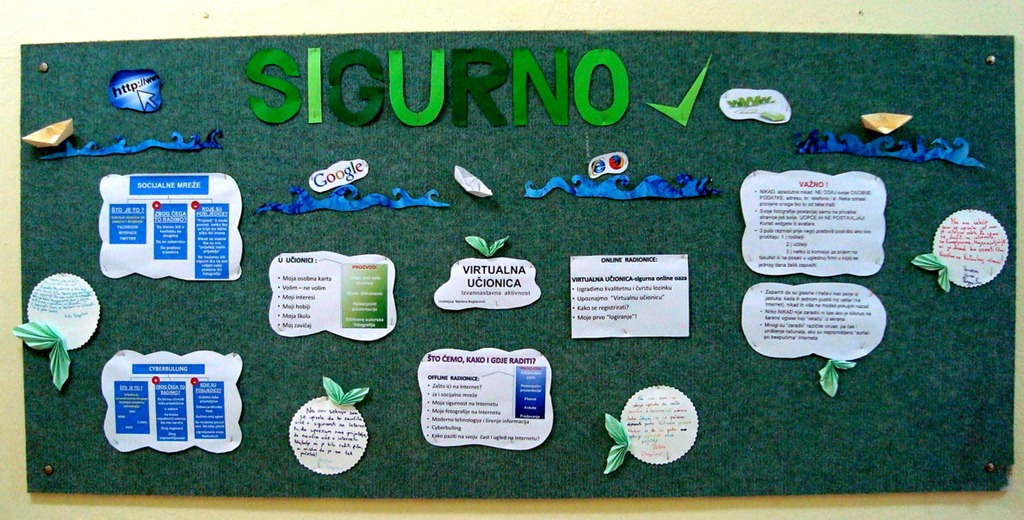 NAPOMENA:

ULOGA NASTAVNIKA PRILIKOM IZRADE PLAKATA SE ZASNIVA NA ODREĐIVANJU TEME, ORGANIZACIJU GRUPA ILI POJEDINACA KAO AUTORA, DAVANJE POTREBNIH INFORMACIJA O NAČINU IZRADE I OSNOVNIM ELEMENTIMA PLAKATA, USMJERAVANJE KA SUŠTINSKIM ELEMENTIMA SADRŽAJA KOJE OBRAĐUJU UČENICI PUTEM PLAKATA, PRUŽANJE POMOĆI PRI OBLIKOVANJU PLAKATA, UPUĆIVANJE NA SIGURNE IZVORE INFORMACIJA, PRUŽANJE POMOĆI U IZRADI DODATNOG MATERIJALA UZ PLAKAT UKOLIKO JE PLANIRAN.
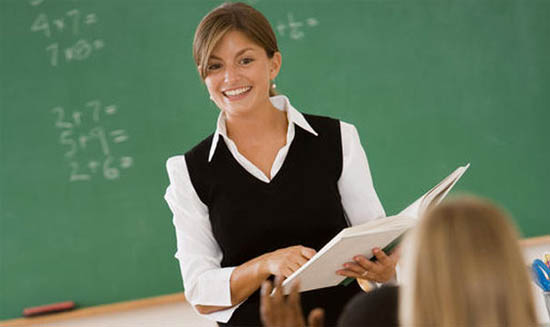 ZAKLJUČAK
NEDOSTACI KORIŠĆENJA PLAKATA U PAPIRNOM FORMATU

PROSTORNA ORGANIZACIJAPotreban prostor za izradu i izlaganje plakata je čest problem u školama uslijed zauzetosti učionica i mnoštva već izloženih plakata.
OGRANIČENA DOSTUPNOST PLAKATA
Plakati su vidljivi samo u jednom trenutku i veoma malom broju učenika i nastavnika
IZLOŽENOST UNIŠTAVANJU 
Česte su pojave i deformisanja, docrtavanja i kidanja izloženih plakata od strane pojedinih učenika
MATERIJALNI TROŠKOVI IZRADE
Za izradu plakata potrebno je izdvojiti najmanje 7-8 €, a finansiranje je uglavnom svedeno na učenike
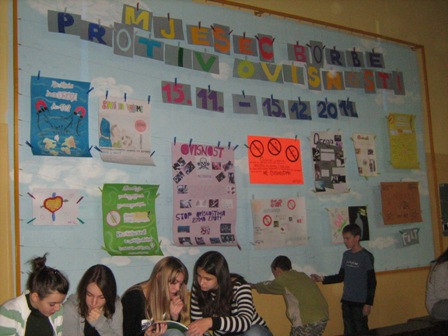 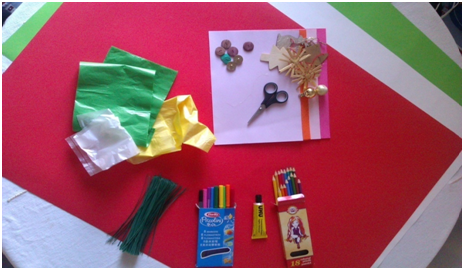 PREDNOSTI ONLINE PLAKATA U ODNOSU NA HAMER PLAKATE
-ušteda papira-prevazilaženje problema nedostatka prostora-mogućnost inseertovanja audio i video zapisa, linkova, grafova-mogućnost izmjena i ažuriranja plakata-dostupnost pregleda plakata putem interneta -međusobno dijeljenje i ocjenjivanje radova-stvaranje zajedničke baze plakata-jednostavnost pretraživanja plakata po temama ili autorima-mogućnost objavljivanja plakata na školske web portale, društvene mreže, blogove i sl.
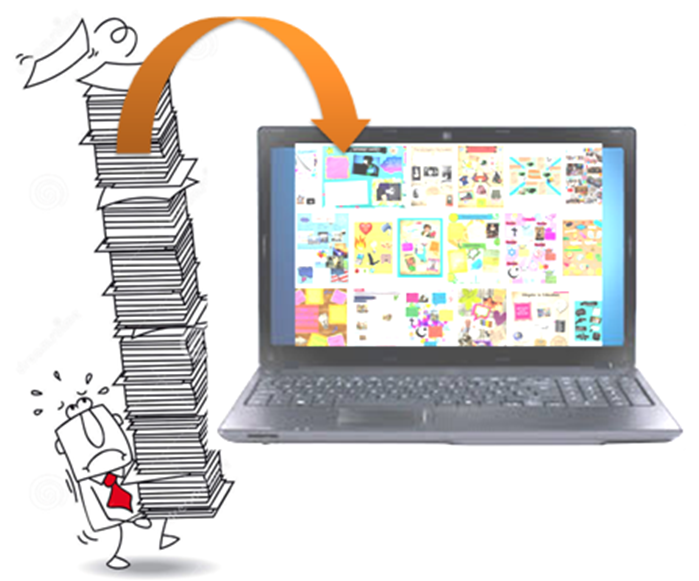 PROGRAMI ZA IZRADU ONLINE PLAKATA

U ovom dijelu obradit ćemo programe za izradu plakata: Microsoft Office Publisher, Glogster i Tackk.
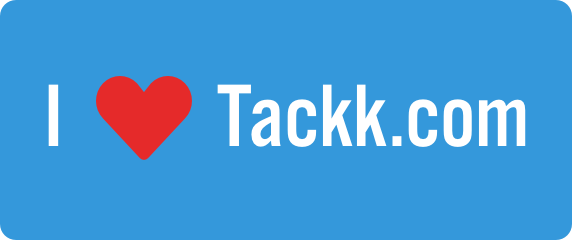 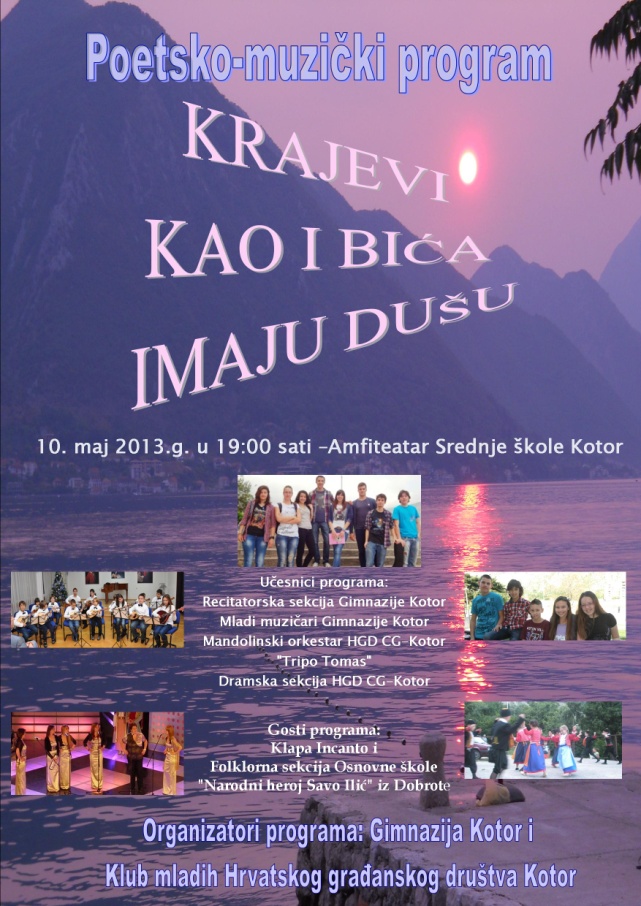 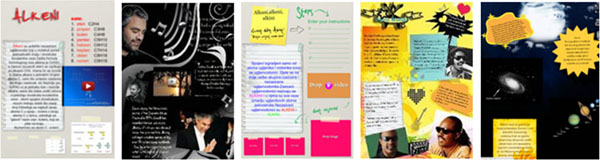 1. RADIONICA
RADIONICA 1-Odabir teme i izrada skice plakata
Određivanje teme, područja rada i ciljeva izrade plakata
Planiranje vrsta informacija koje će se koristiti za izradu plakata
Sakupljanje i sortiranje materijala, izdvajanje bitnih suštinskih elemenata iz cjelokupnog sadržaja za prikaz